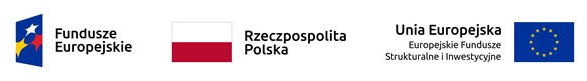 Przedstawiamy krótką prezentację tego, co udało nam się jeszcze pozyskać, zrobić, zmienić dzięki wsparciu w ramach Programu „Odporność oraz Rozwój Ekonomii Społecznej i Przedsiębiorczości Społecznej” na lata 2022-2025
Wymiana starych drzwi wejściowych do budynku na nowe
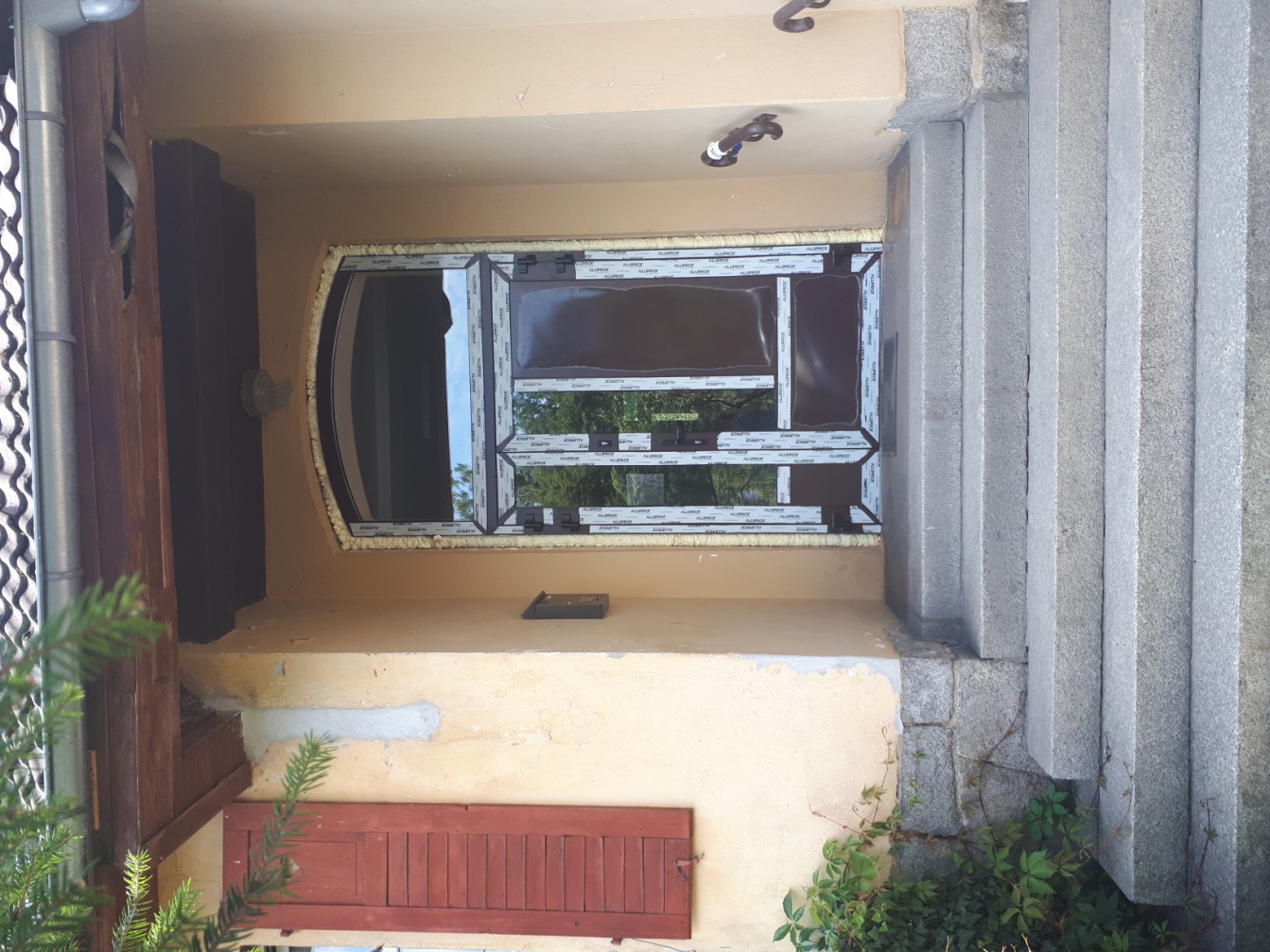 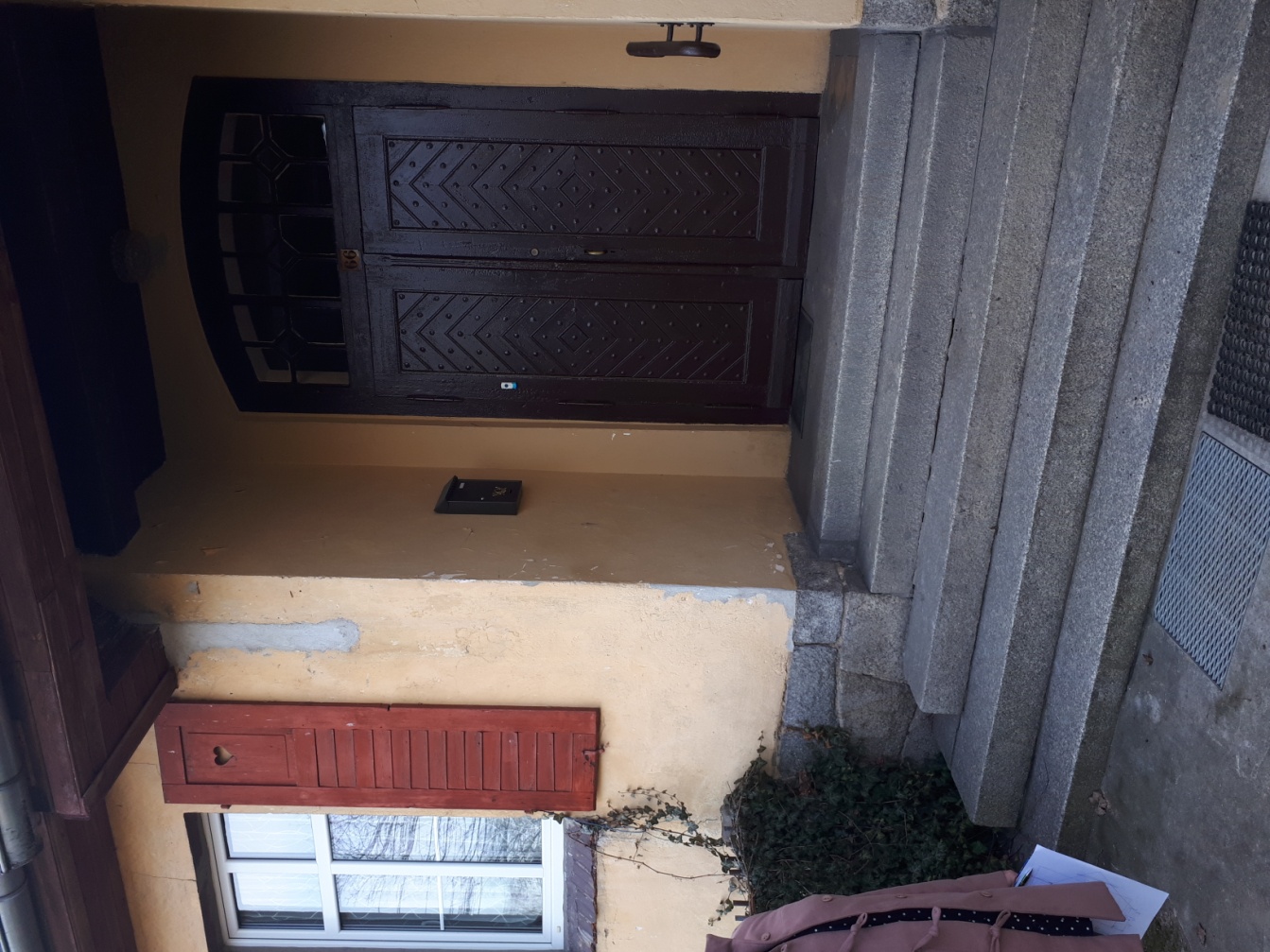 Budowa podjazdu dla osób z niepełnosprawnością ruchową
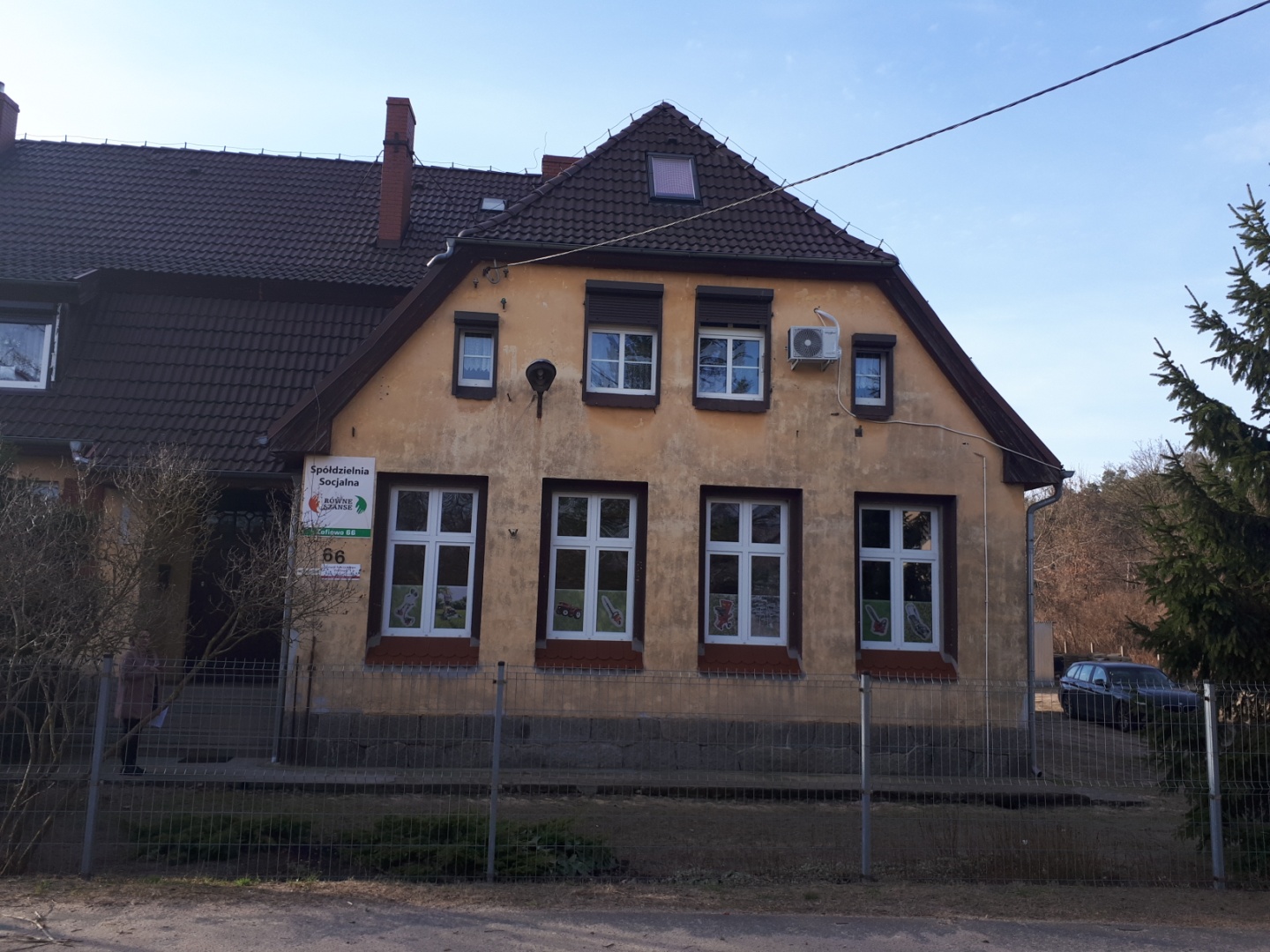 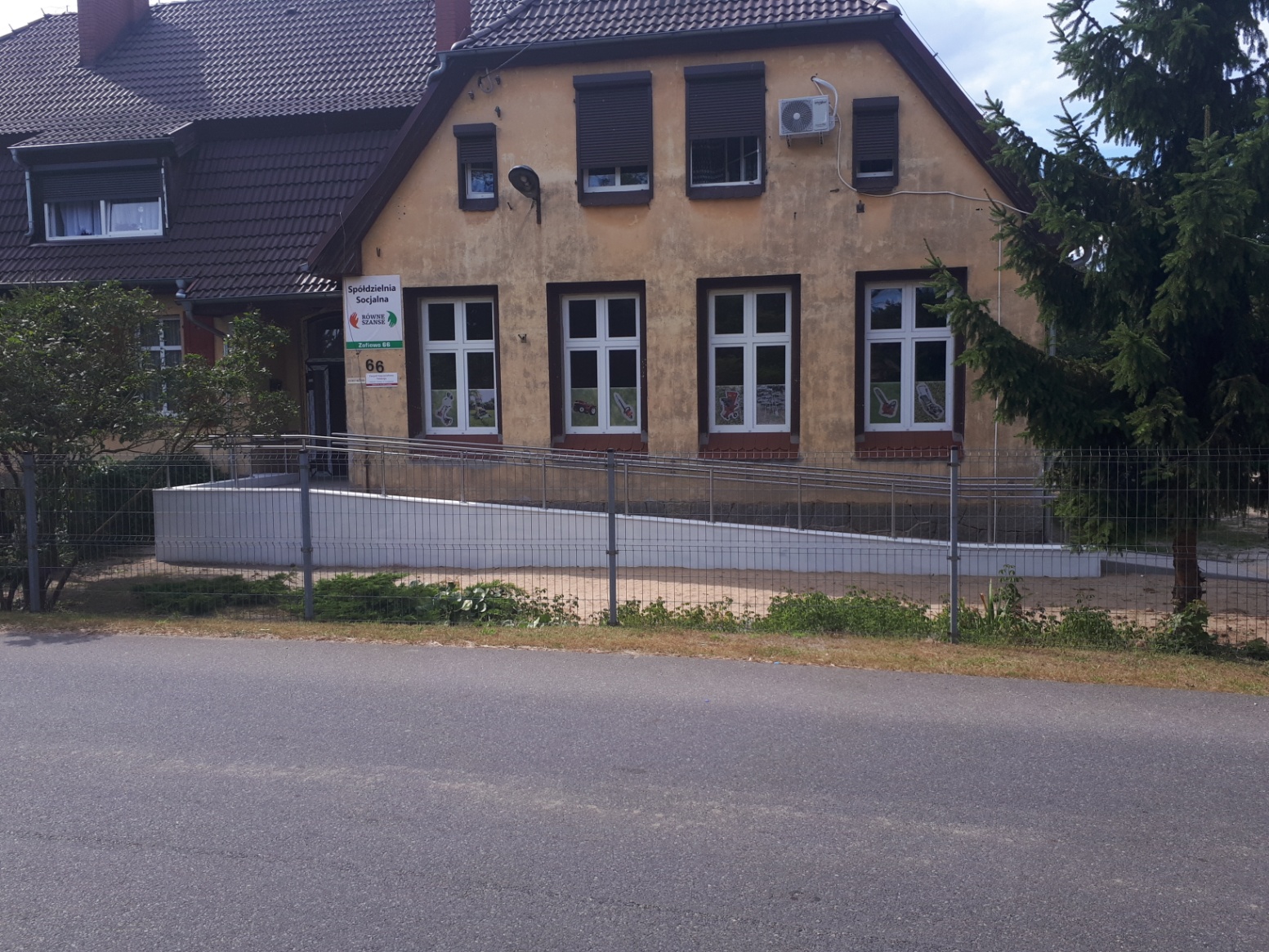 Ogrodzenie terenu
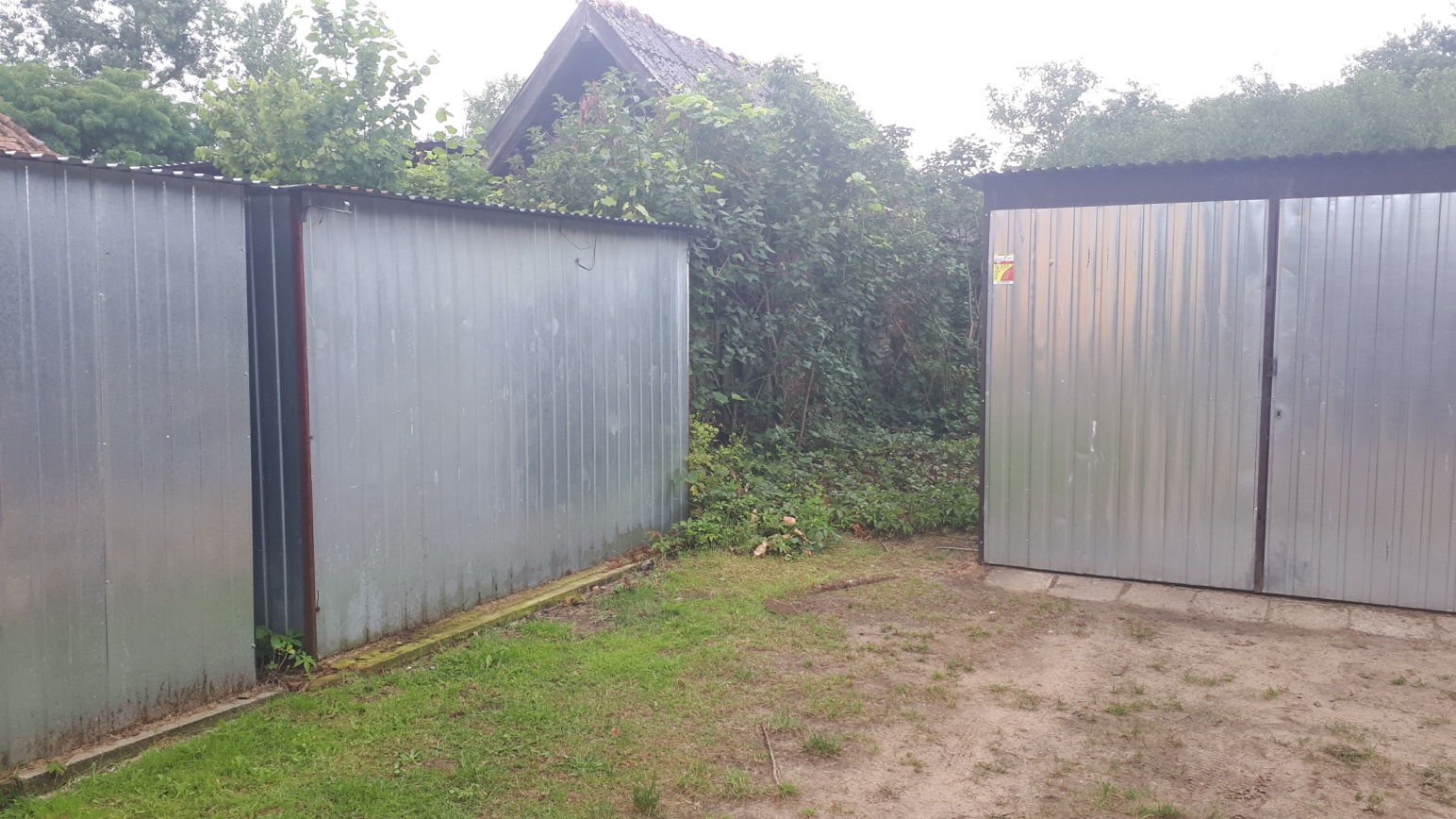 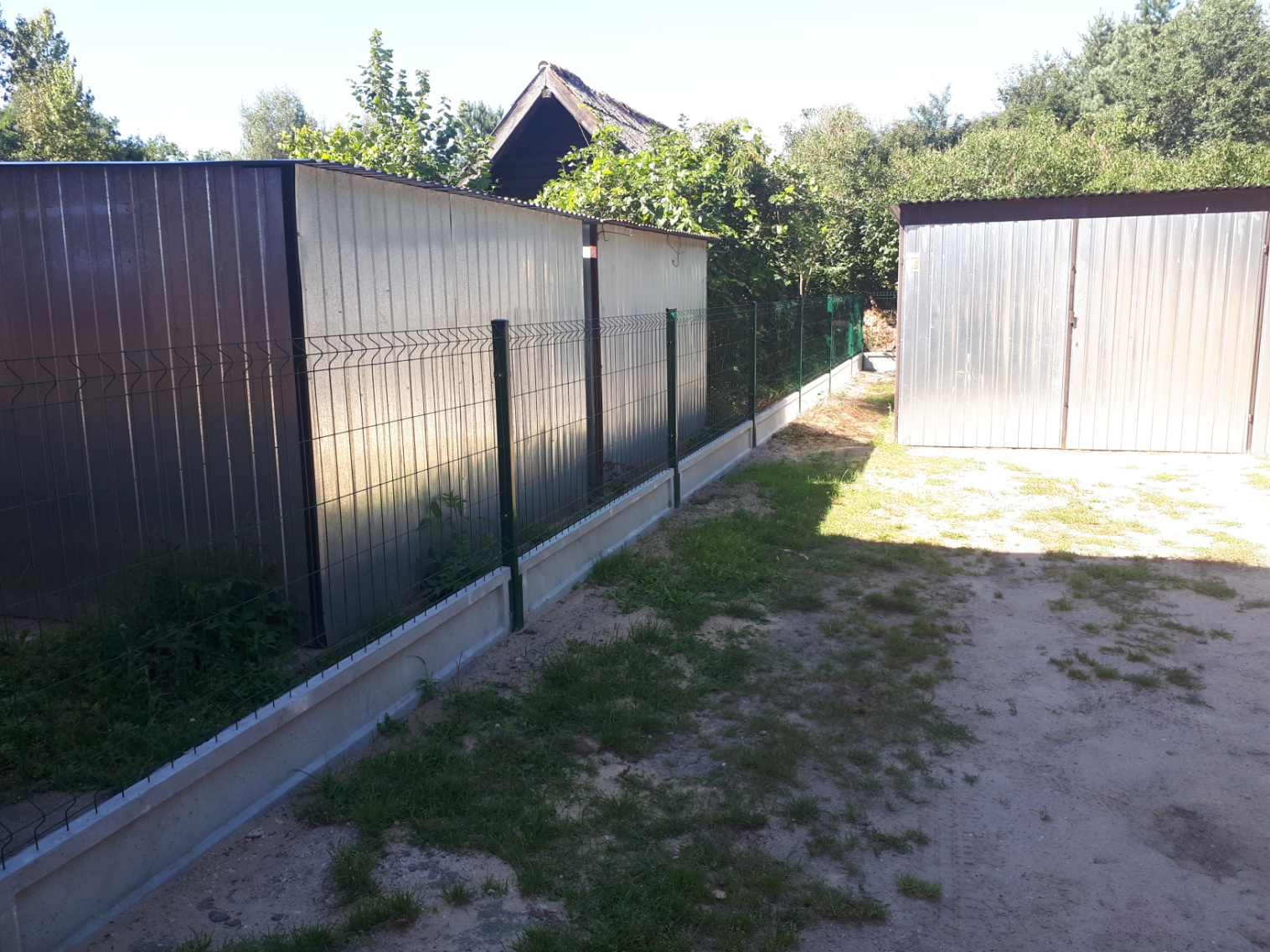 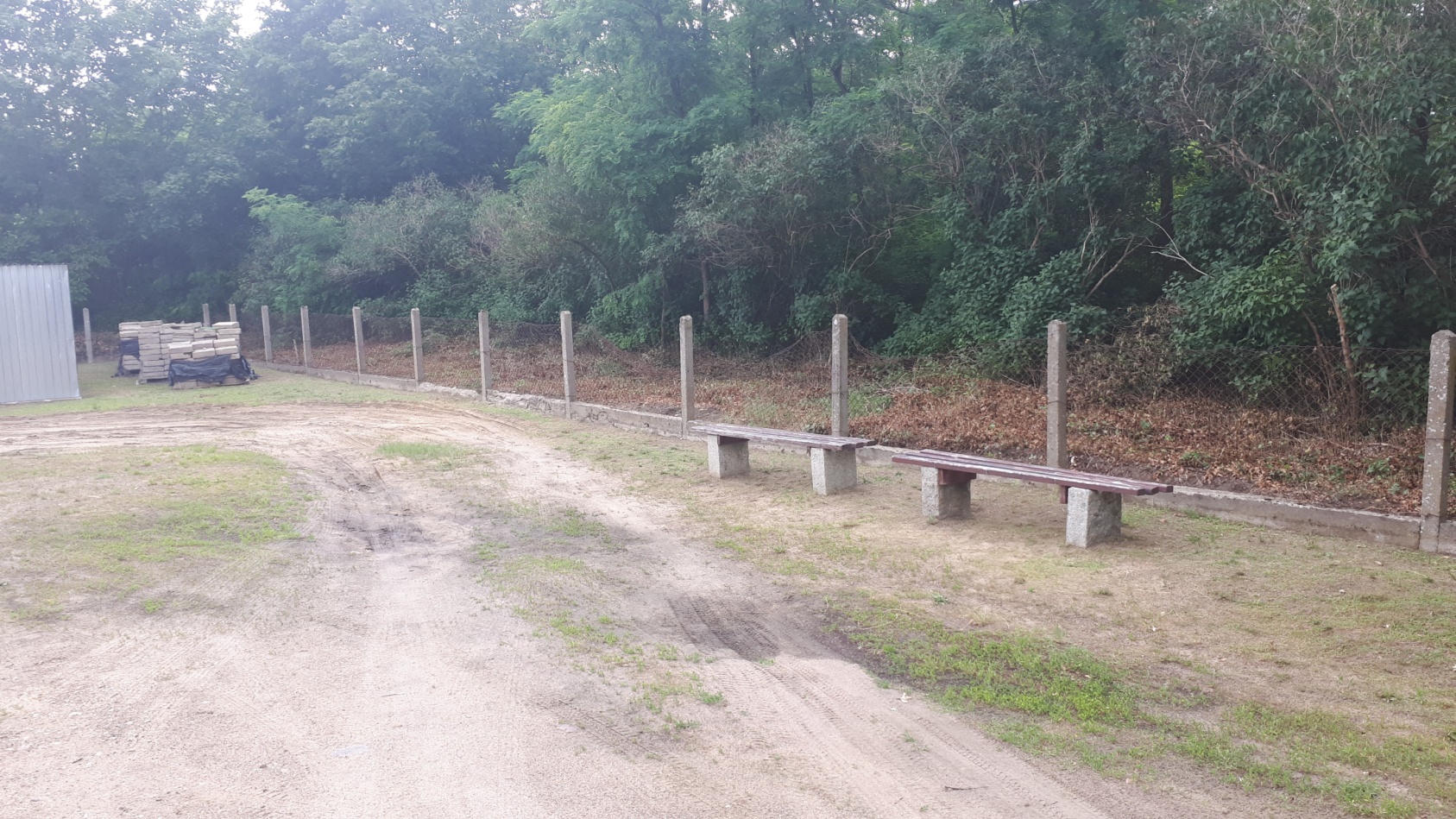 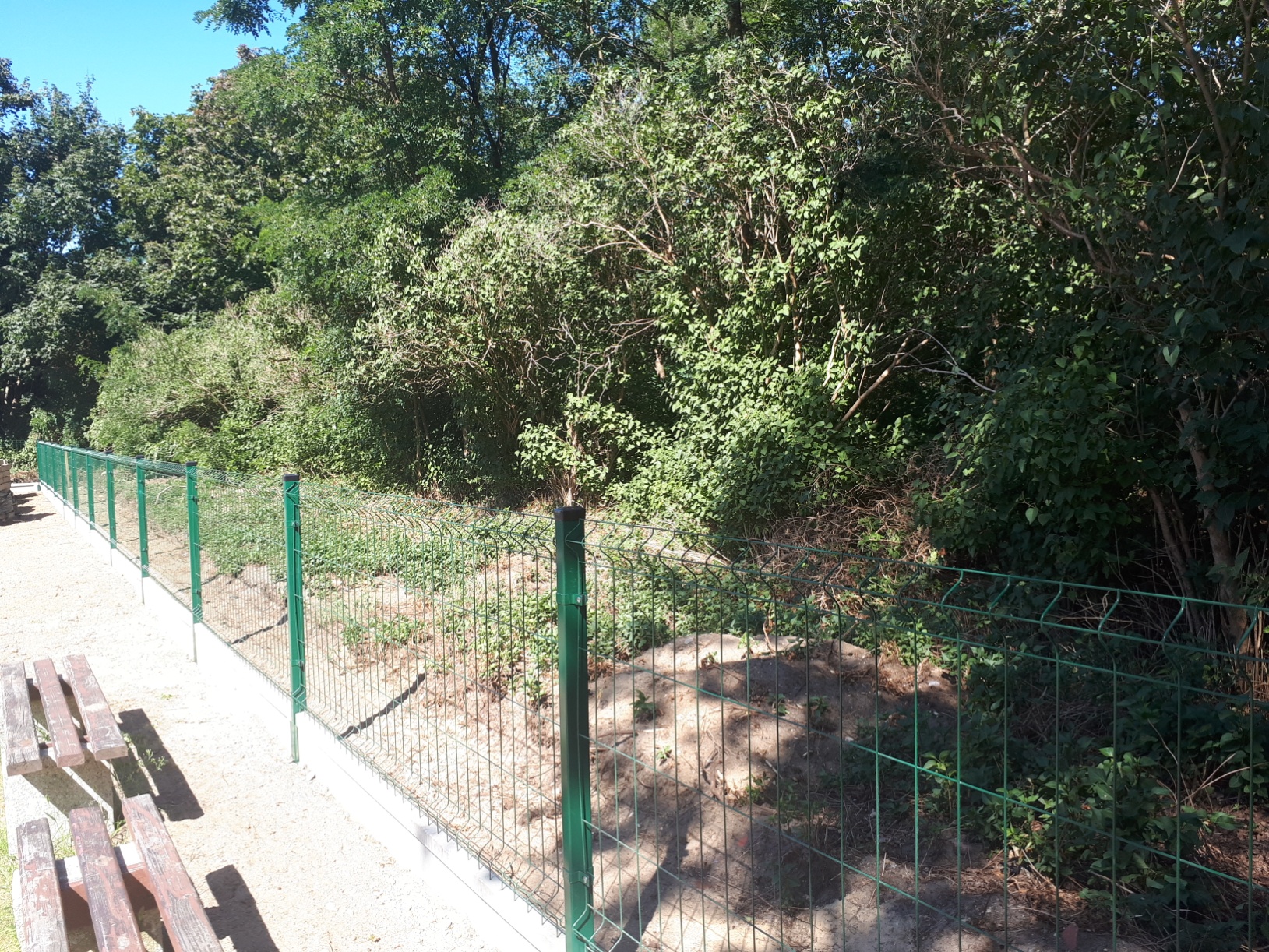 Zadbaliśmy również o prawidłowe oznakowanie i promowanie przedsięwzięcia
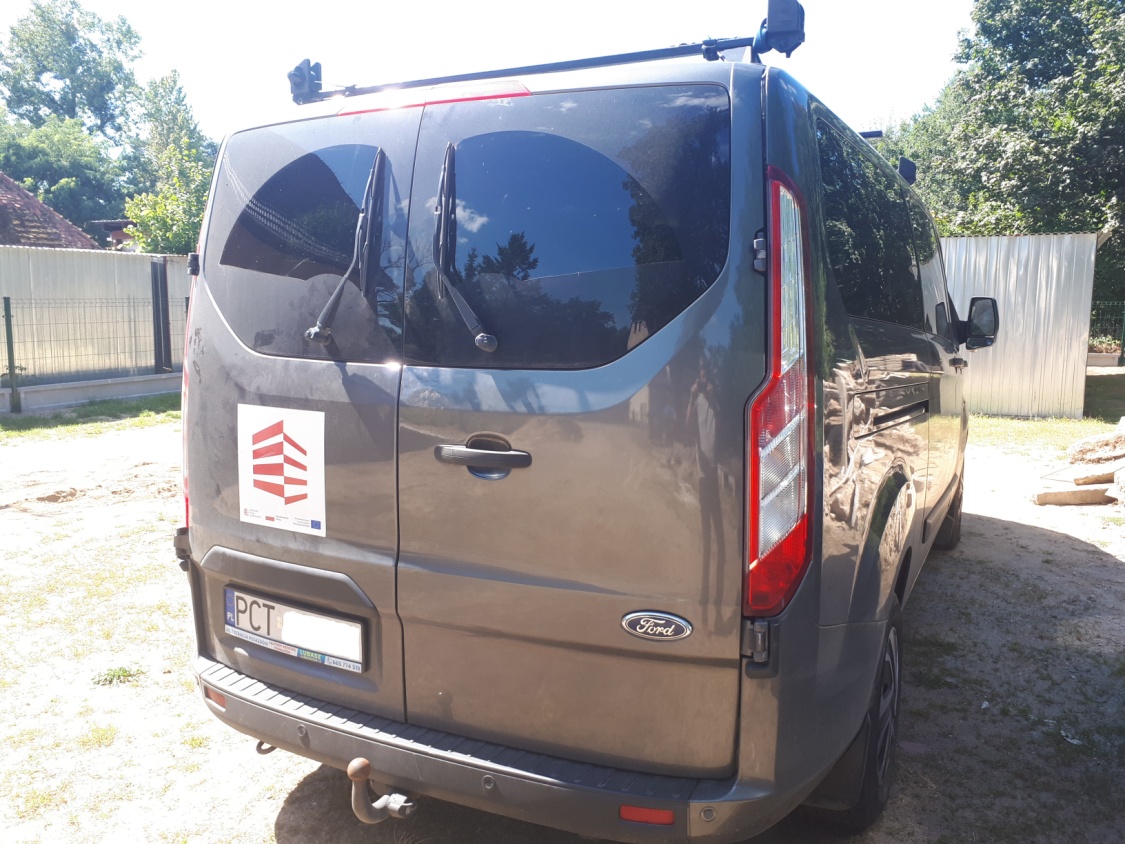 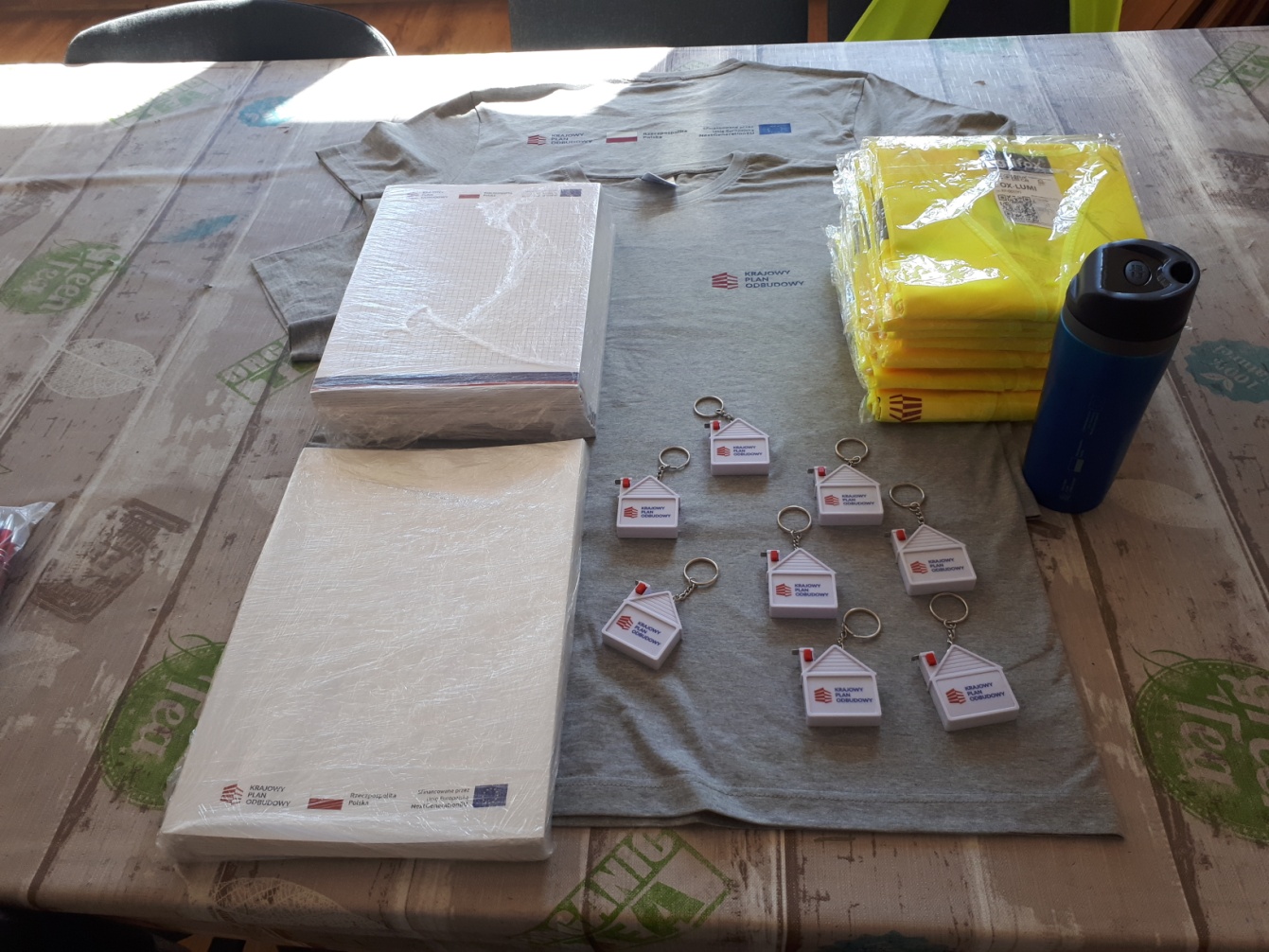 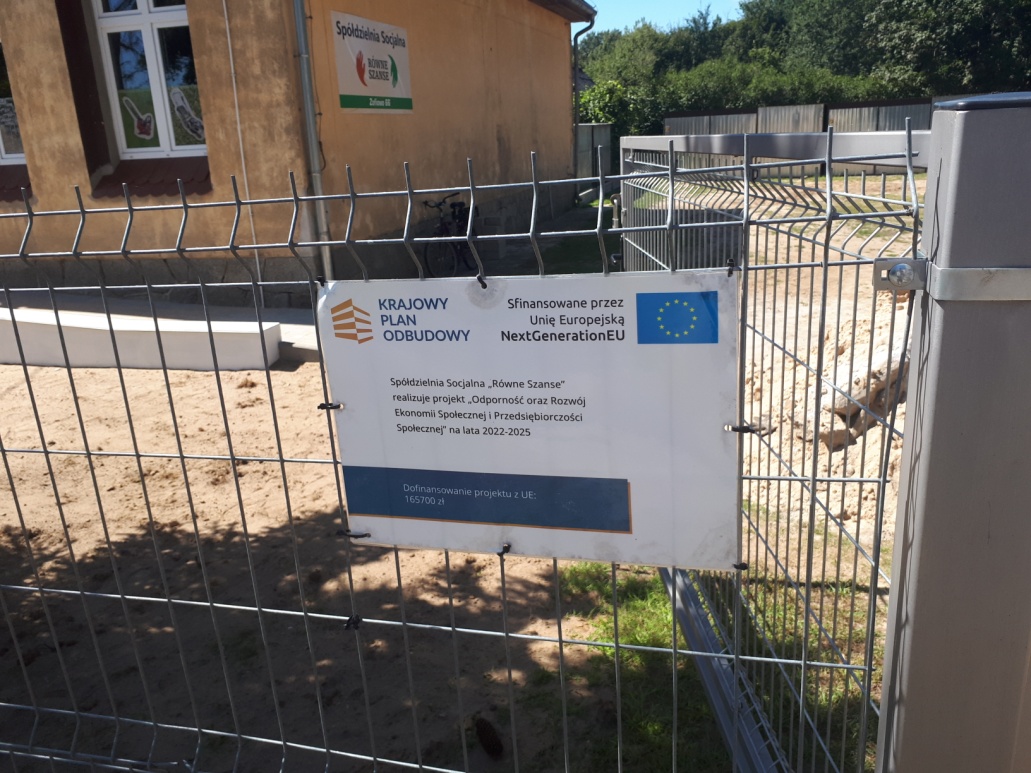